Quick, Formative, and Valid Reading Assessment: How to Identify Strengths and Concerns in Your Students' Reading
Timothy Rasinski, Ph.D.
Reading and Writing Center
Kent State University
Kent, Ohio
trasinsk@kent.edu
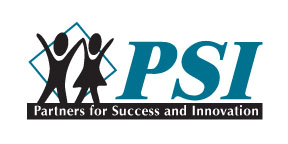 Just for FunOctober Word Ladder
Kin
Just for FunOctober Word Ladder
Kin
King
Just for FunOctober Word Ladder
Kin
King
Wing
Just for FunOctober Word Ladder
Kin
King
Wing
Wink
Just for FunOctober Word Ladder
Kin
King
Wing
Wink
Pink
Just for FunOctober Word Ladder
Kin
King
Wing
Wink
Pink 
Pin
Just for FunOctober Word Ladder
Kin
King
Wing
Wink
Pink 
Pin
Pun
Just for FunOctober Word Ladder
Kin
King
Wing
Wink
Pink 
Pin
Pun 
Pup
Just for FunOctober Word Ladder
Kin
King
Wing
Wink
Pink 
Pin
Pun 
Pup
Pump
Just for FunOctober Word Ladder
Kin
King
Wing
Wink
Pink 
Pin
Pun 				
Pup					PUMPKIN
Pump
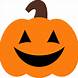 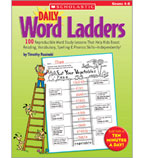 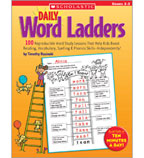 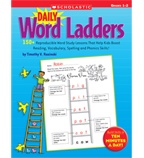 Why Assessment?
Why Assessment?
Identify students who are doing well and not so well in reading.
Why Assessment?
Identify students who are doing well and not so well in reading.
Identify strengths and concerns in students’ reading (diagnosis).
Why Assessment?
Identify students who are doing well and not so well in reading.
Identify strengths and concerns in students’ reading (diagnosis).
Monitor progress / monitor effectiveness of intervention.
Principles of Assessment
Valid and Reliable
Principles of Assessment
Valid and Reliable
Involve Authentic Reading
Principles of Assessment
Valid and Reliable
Involve Authentic Reading
Focus on Recognized Components of Reading - Comprehensive
Principles of Assessment
Valid and Reliable
Involve Authentic Reading
Focus on Recognized Components of Reading- Comprehensive
Must be Sensitive to Changes in Students’ Reading Proficiency
Principles of Assessment
Valid and Reliable
Involve Authentic Reading
Focus on Recognized Components of Reading - Comprehensive
Must be Sensitive to Changes in Students’ Reading Proficiency
Must Allow for Teacher Observation and Analyses
Principles of Assessment
Valid and Reliable
Involve Authentic Reading
Focus on Recognized Components of Reading-
Comprehensive
Must be Sensitive to Changes in Students’ Reading Proficiency 
Must Allow for Teacher Observation and Analyses
Must be Time Efficient
Components of Proficient Reading
Word Recognition/Decoding Accuracy
Fluency -- Word Recognition Automaticity
Fluency – Prosody /Expression
Vocabulary – Word Meaning
Comprehension – Text  Understanding
Word Recognition Accuracy
Have student read grade level passage aloud in normal voice.
Mark any uncorrected errors made or words pronounced by the examiner.
Determine percentage of word reads accurately.  (Total words minus marked errors, divided by total words)
92-98% words read accurately = adequate word recognition accuracy.
Word Recognition Accuracy
Have student read grade level passage aloud in normal voice.
Mark any uncorrected errors made or words pronounced by the examiner.
Determine percentage of word reads accurately.  (Total words minus marked errors, divided by total words).
92-98% words read accurately = adequate word recognition accuracy.
Word Recognition Accuracy
Have student read grade level passage aloud in normal voice.
Mark any uncorrected errors made or words pronounced by the examiner.
Determine percentage of word reads accurately.  (Total words minus marked errors, divided by total words).
92-98% words read accurately = adequate word recognition accuracy.
Word Recognition Accuracy
Have student read grade level passage aloud in normal voice.
Mark any uncorrected errors made or words pronounced by the examiner.
Determine percentage of word reads accurately.  (Total words minus marked errors, divided by total words).
92-98% words read accurately = adequate word recognition accuracy.
Fluency – Word Recognition Automaticity
Word Recognition Automaticity is measured by reading rate or reading speed.  

BIG CAVEAT:  Reading rate or speed, however, does not cause Word Recognition Automaticity.   We don’t teach fluency-automaticity by making students read fast.
Fluency – Word Recognition Automaticity
Use the same reading that was done for Word Recognition Accuracy.
Using a stop watch or other timing device to mark where the student is in one minute (60 seconds) of reading.
Calculate the number of words read correctly in one minute (WCPM).
Compare WCPM score against established norms for grade level and time of year.
Fluency – Prosody/Expression
Use the same reading that was done for Word Recognition Accuracy.
Rate the student’s oral reading prosody against a multi-dimensional scale
Compare Prosody score against recommended norms.
Comprehension
Use the same reading that was done for Word Recognition Accuracy.
After student has read passage, remove the passage from view and ask the student to retell what he or she recalls from the reading.
Rate the retelling against a descriptive rubric or scale.
Interpret the Retelling score.
Vocabulary – Word Meaning
Provide and pronounce 10 grade level words for the  student.
Ask student to provide a definition or other evidence of the meaning of the each word (e.g use the word in context).
Score each word as follows:  10 = student has good understanding of the word; 5 = student has partial understanding of the word; 0  = student has no or minimal understanding of the word.
Interpret total score as follows:   
	80-100 = independent level vocab for grade level 
	60-75	=  instructional level vocab for grade level
	< 60     =  frustration level vocab for grade level
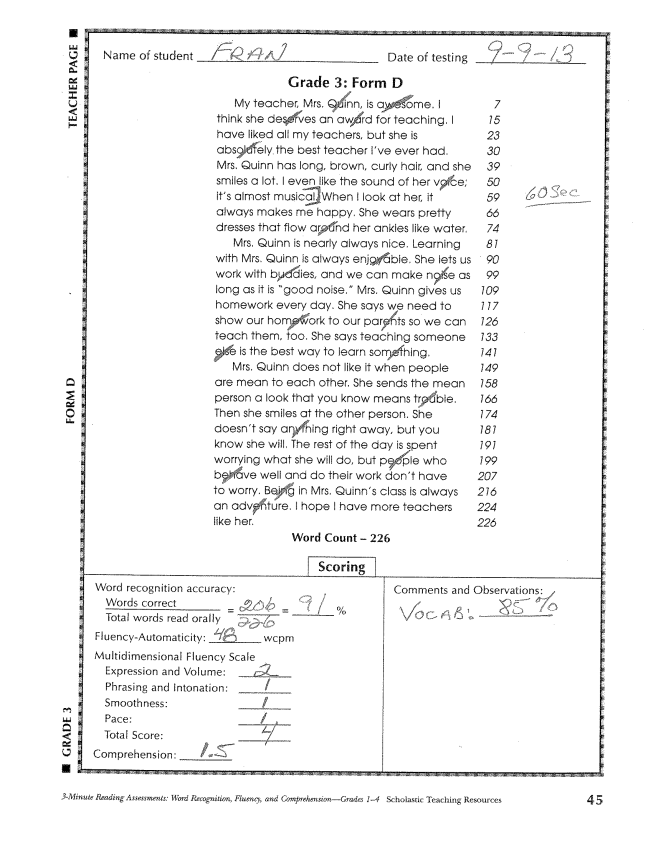 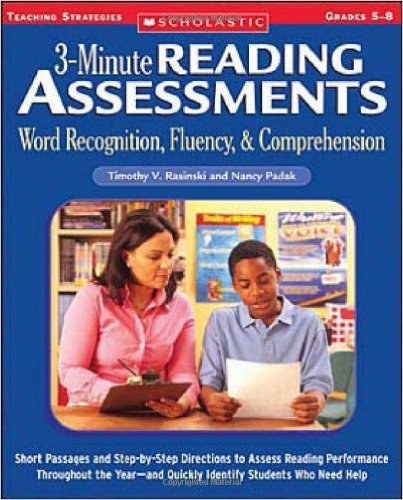 Questions?
Further Information: psi-solutions.org
Contact Dr. Rasinski:      trasinsk@kent.edu
THANK YOU FOR ATTENDING
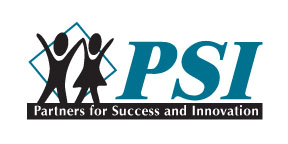